CON NUESTRAS MANOSPODEMOS CONTAR HASTA 10
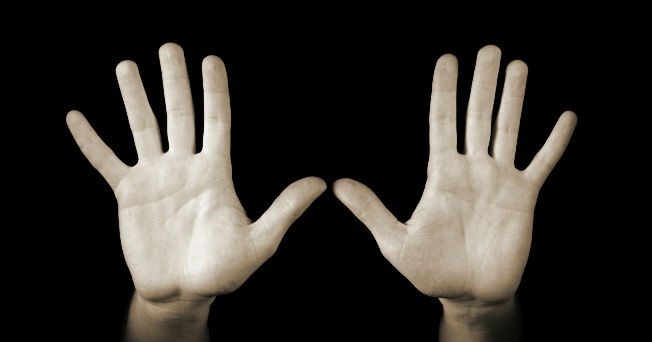 CURSO 16/17
LUCÍA GARCÍA MARTÍNEZ
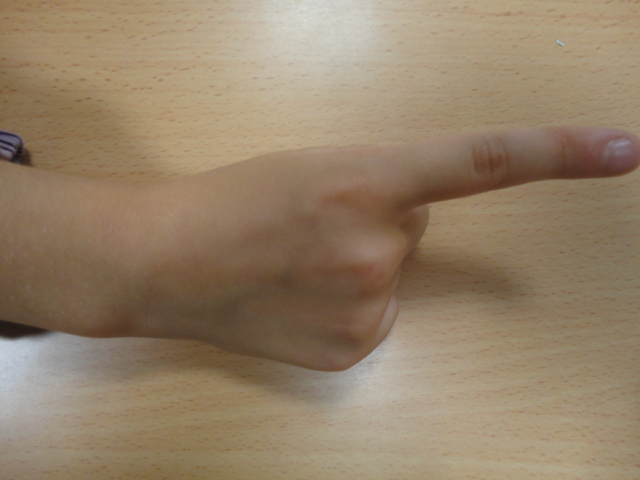 1
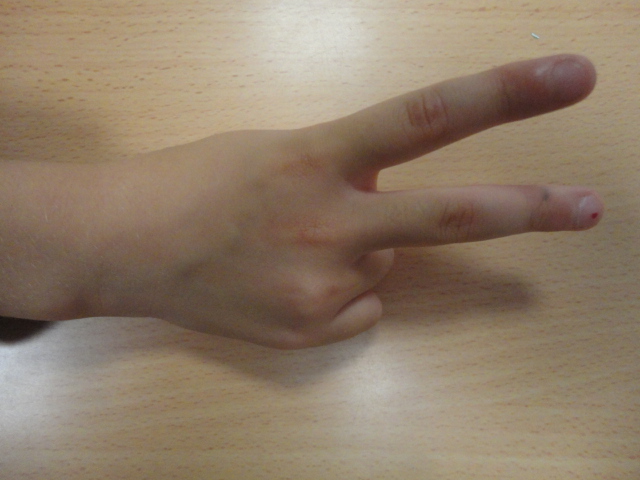 2
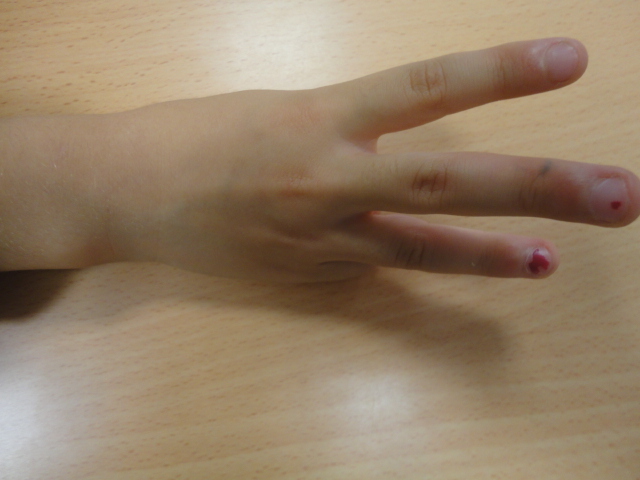 3
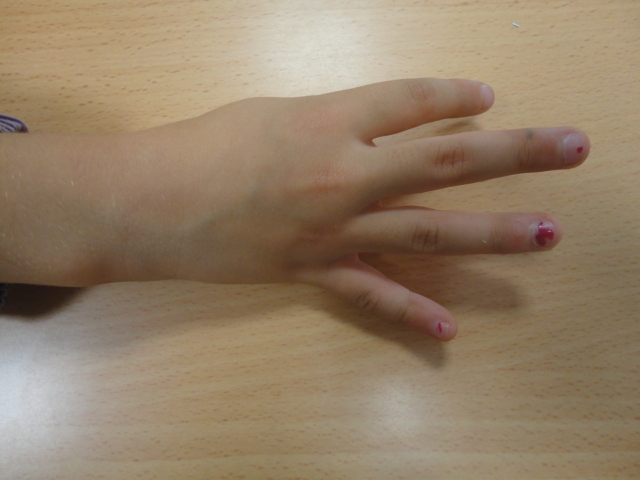 4
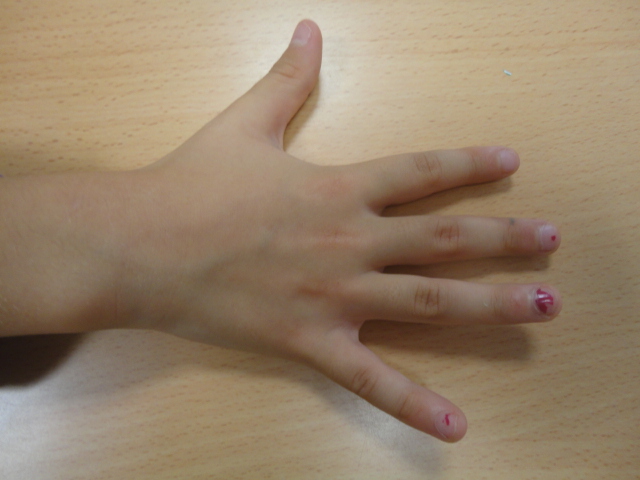 5
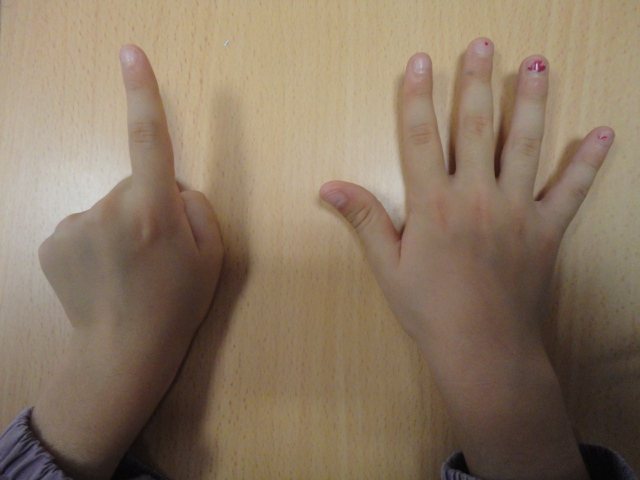 6
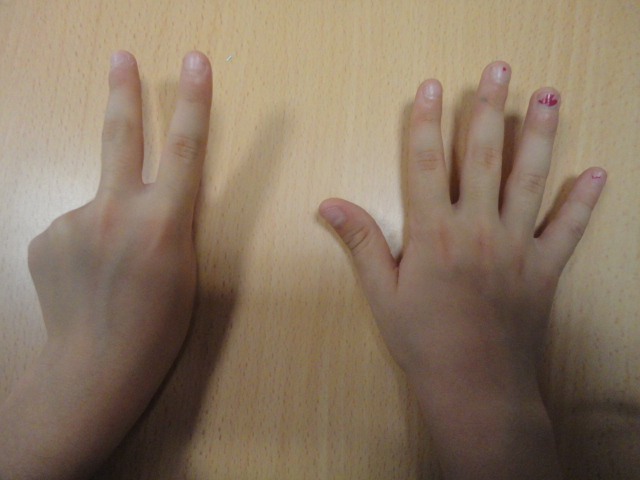 7
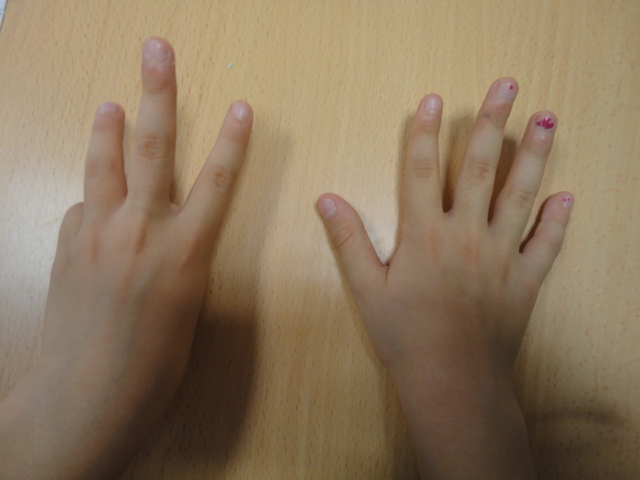 8
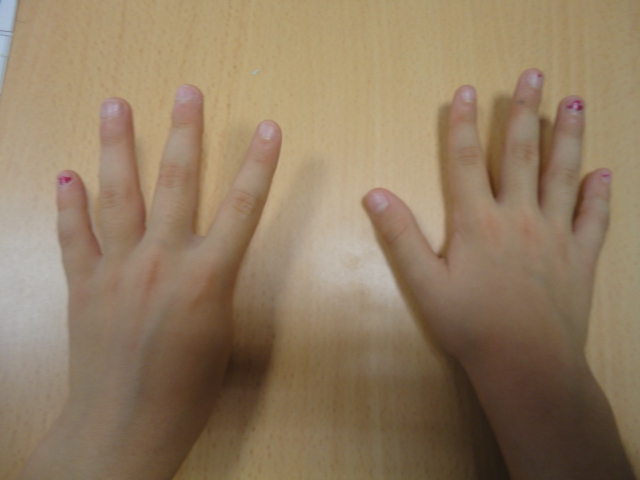 9
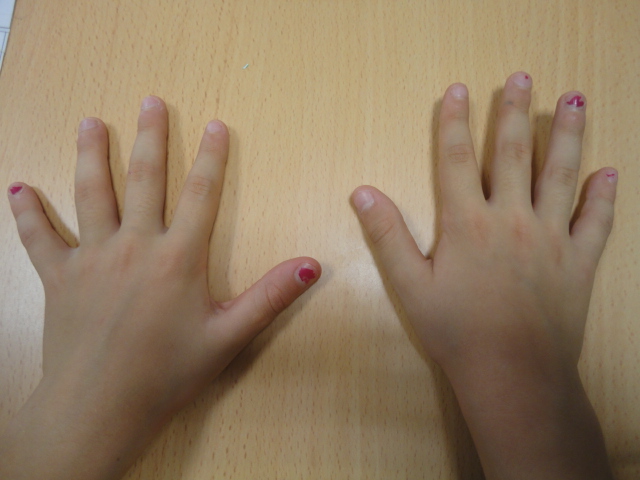 10
Y…
HACIA ATRAS
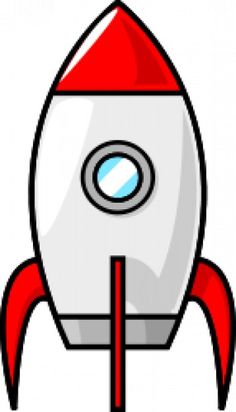 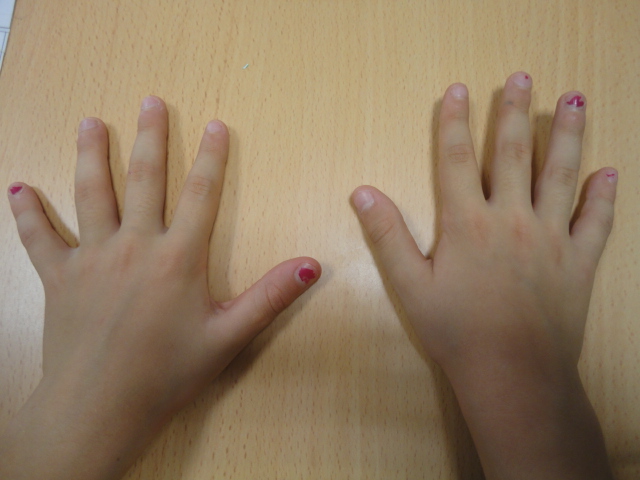 10
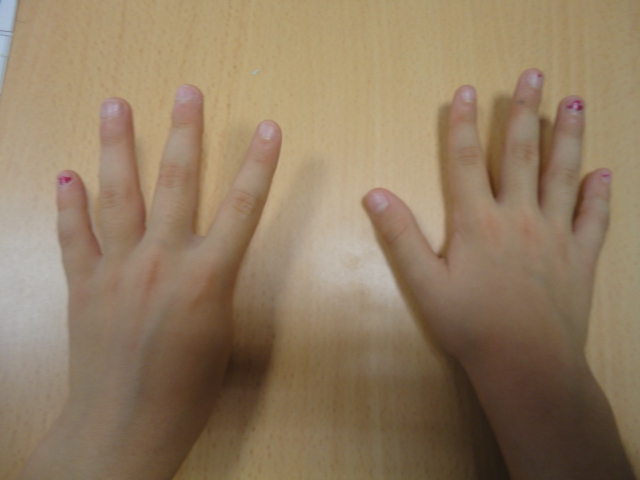 9
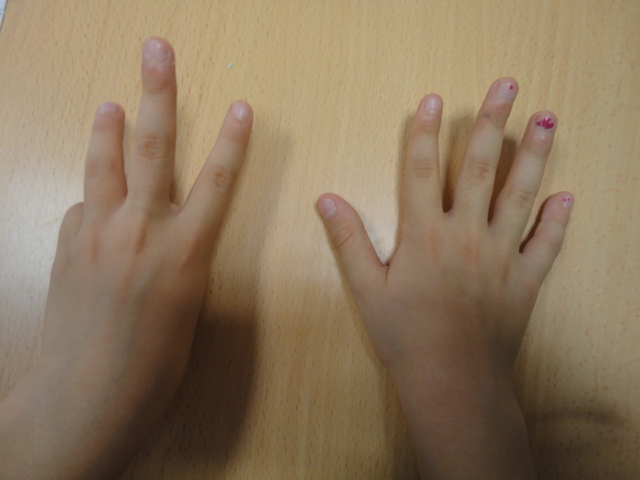 8
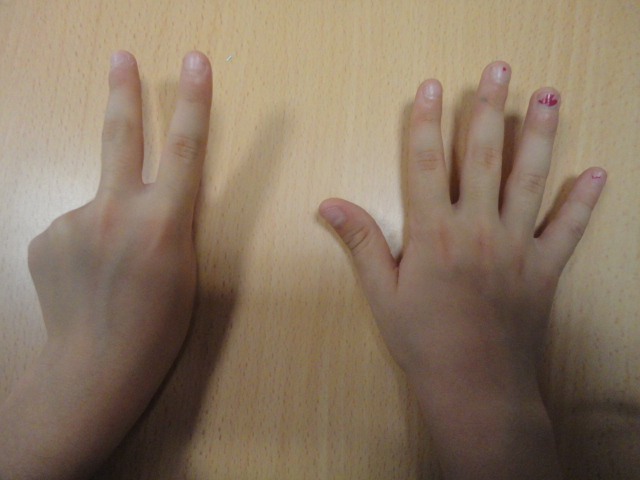 7
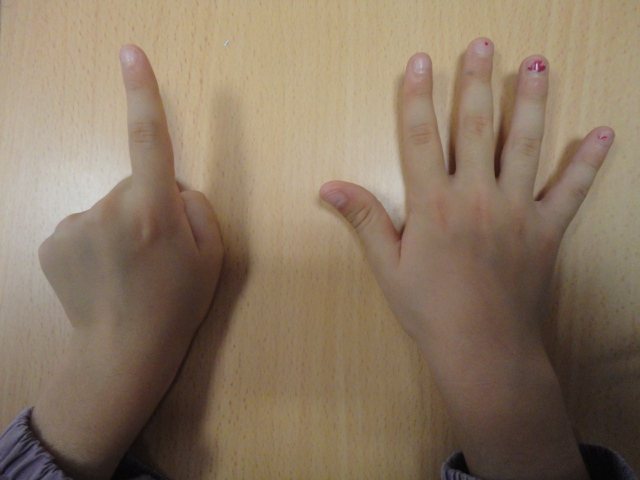 6
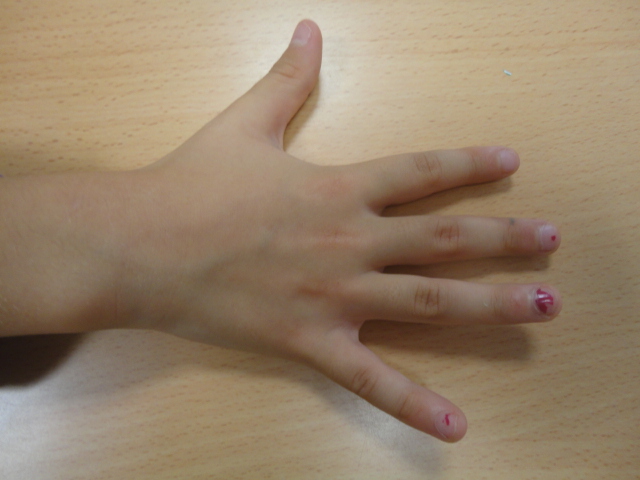 5
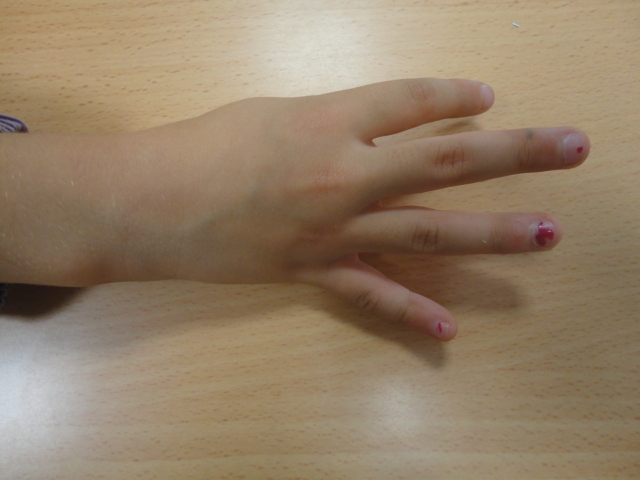 4
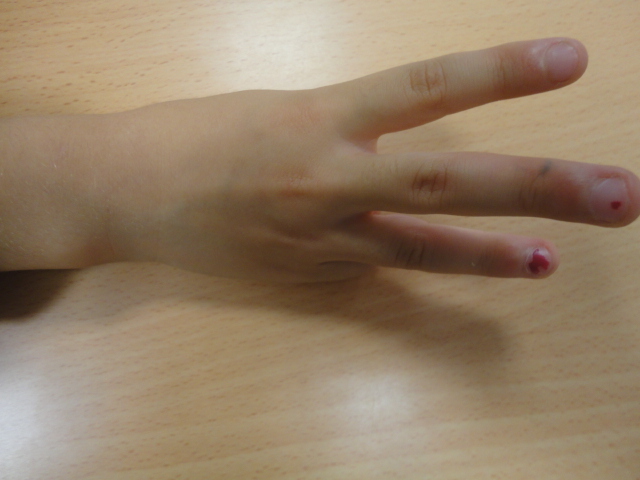 3
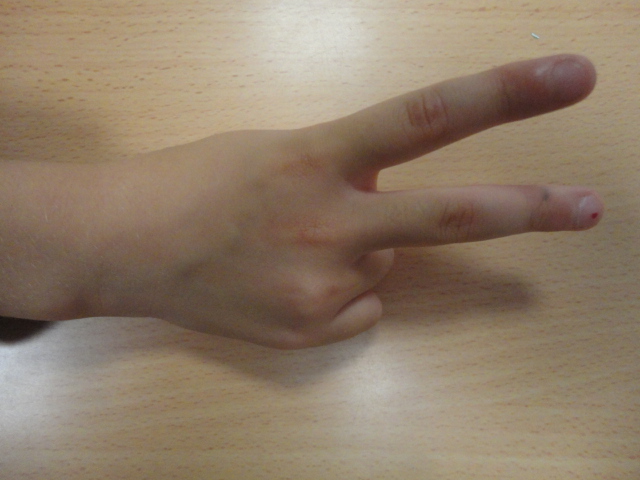 2
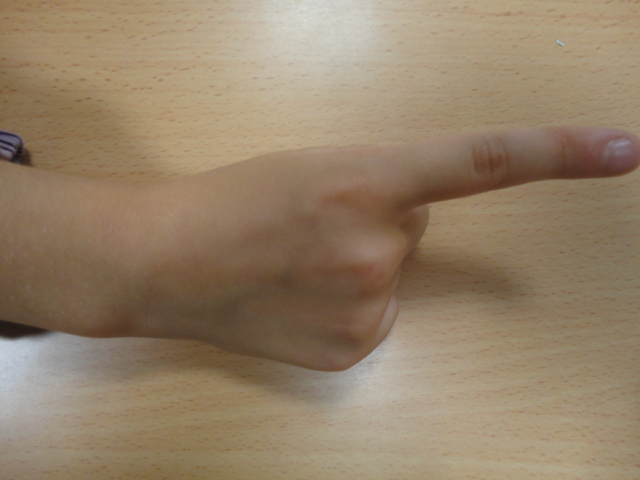 1
YA ESTAMOS EN LA LUNA
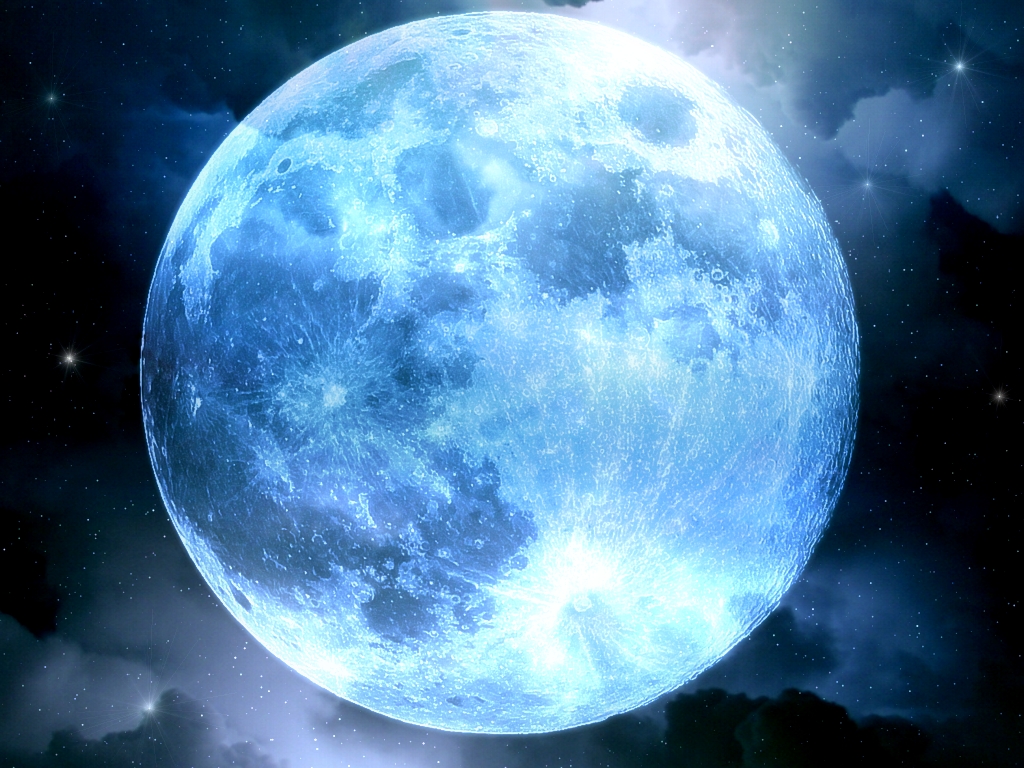